Education & Advocacy Meeting Mon, 10/19/20
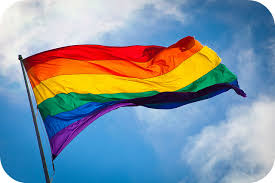 By: Jordan (they/them), Education & Advocacy Director
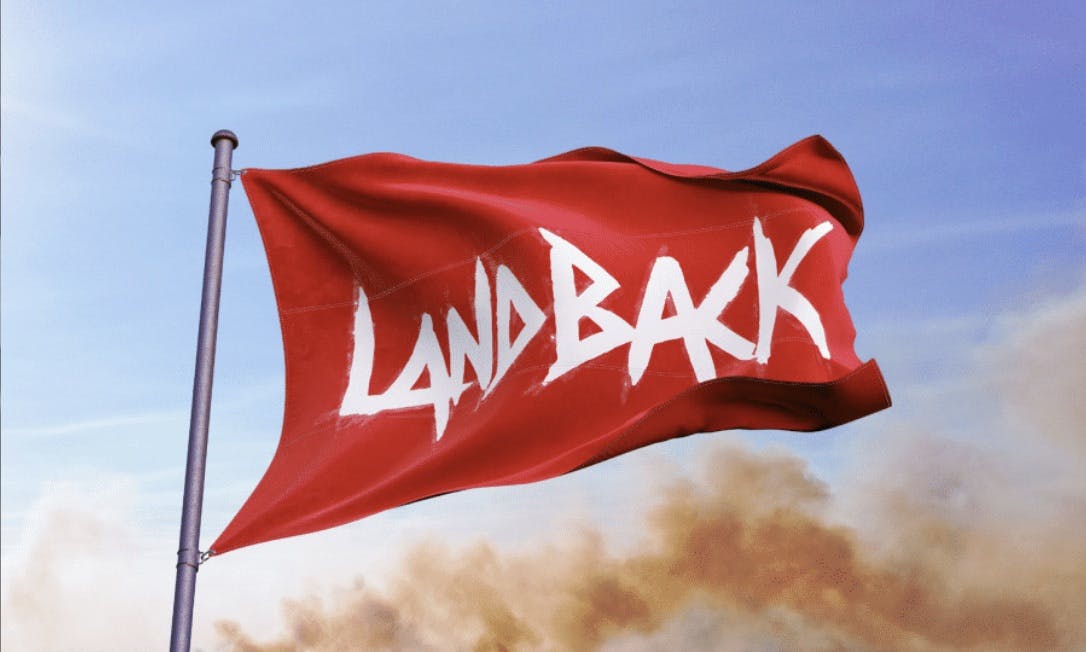 UMBC Women’s Center’s Land Recognition Statement: “UMBC was established upon the land of the Piscataway and Susquehannock peoples. Susquehannocks ceded this land and, over time, citizens of many more Indigenous nations have come to reside in this region. 

For those residing in the area: this is not our land; we occupy it. Colonialism has long undergirded systemic violence faced by Black, Indigenous, and other communities of color.

We humbly offer our respects to all past, present, and future indigenous people connected to this place.”


“Fatal Violence Against the Transgender and Gender Non-Conforming Community in 2020”

“Murders of Transgender People in 2020 Surpasses Total for Last Year in Just Seven Months”
Land Acknowledgement  & Remembrance
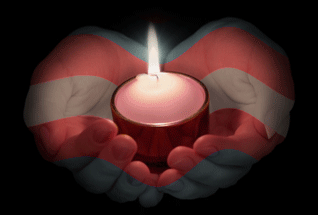 Our Next Meetings (Polls upcoming this week):
	Edu & Advocacy - Mon 11/2 @ 4pm 
	Trans Tuesday - Tues 10/27 @ 4pm
	General Body - Wed 10/21 @ 4pm - 530pm**
	**As we work on changes, we’ve decided to lengthen GBMs to allow 	more space for sharing event/ planning ideas/updates and for some 	extra vibing! 

Other LGBTQ-related Meetings & Events:
	Spectrum
	Between Women
	QPOC - GBM
	WILL+ What’s Your Leadership Style? 
	WILL+Social Hour 
	
Other Events & Updates:
	Confronting Your Biggest Bully (You) [for 
	adult returning women and non-binary students]
	Women’s Center Name Change
	Campus Accessibility Project Updates and Discussion	
	Plugged during meeting:
	Legal Name Change Event with FreeState Justice
	Queer (LGBTQIA+) Book Club with FreeState Justice (requires RSVP)
	OCSS Disney Trivia Night
	Sex in the Dark
	Bartleby Launch Party and 2020 Journal Premiere
Announcements
Follow us @umbclgbtq on IG & Twitter ● Join our e-mail listerv ● Join our Discord
Name (if you want)
Pronouns (if you want)
Major & Year (if you want)
Name a color or color combination to describe your week (either what’s ahead or the previous)!
Introductions
Discussion Rules
Ouch-Oops: If you’re “ouched”, apologize (or “oops”) and allow other person to let you know what you said that was hurtful. Actively listen, and if there’s need for specific repair/acknowledgement, do so.
(Remember, we want this space to be a Brave Space, so we want to create room to call people in and build understanding, not just to call people out.)
Snaps or Jazz Hands: %% or emojis in the chat or jazz hands to echo someone else’s point or agree
Name & Pronoun Rules: If you screw up, apologize; restate sentence with correct name/pronouns; and don’t bring it back up. 
Move up-Move Back: If you tend to speak a lot, try to pass the mic. If you often are more quiet or hesitant to share, try to step in if you want.
Some polling questions
What other kinds of meetings might we like (weekly socials, arts and crafts)?
Some general check-ins
How are these meetings going in your opinion? In what ways are they useful or not? 
Some planning next steps
Discuss event collaboration with QPOC and WBY; discuss what kind of event we think works best for right now
Some more brainstorming
What other kinds of events might we like (social mixers, healing spaces, edu&advocacy/volunteer-related)?
Are pop-up socials better or are planned socials best?
Do members prefer board members to take the reins or do members want to be more participatory in the planning processes (considering the amount of stress many are under)?
What’s on the Docket?
THANKS FOR COMING!
Good luck with Midterms, and have a great week! :D